Opleidingspaden naar de kinderopvang
Een laatste update en stand van zaken
elisabeth.serreyn@ond.vlaanderen.be
AHOVOKS?
Het Agentschap voor Hoger Onderwijs, Volwassenenonderwijs, Kwalificaties en Studietoelagen.
Leer- en ervaringsbewijzendatabank (LED)
Onderwijsdoelen
School- en studietoelagen
Volwassenenonderwijs
VKS & EVC
Toelatingsexamens arts en tandarts
Hoger onderwijs & Hogeronderwijsregister
NARIC-Vlaanderen
Examencommissie secundair onderwijs
Kinderbegeleider worden…
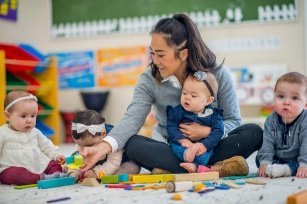 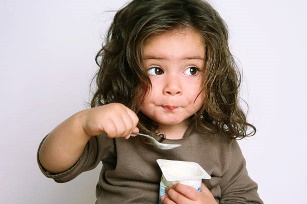 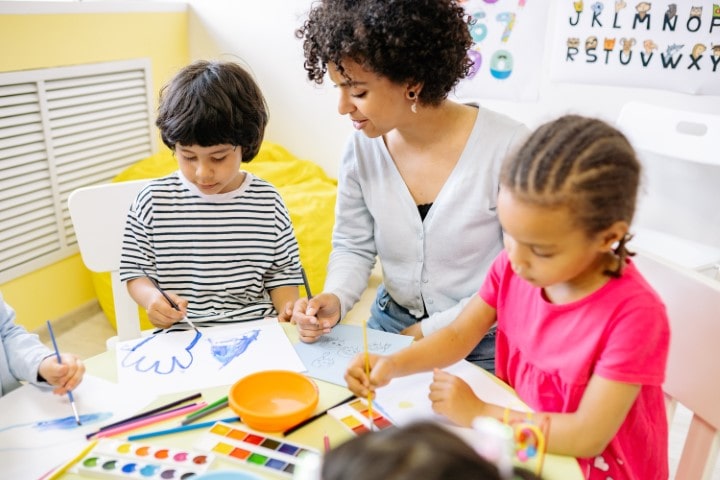 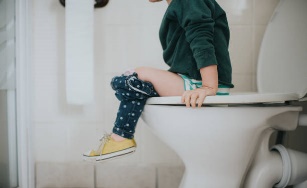 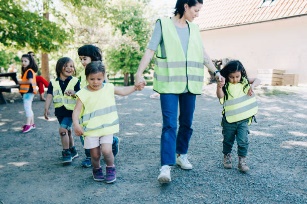 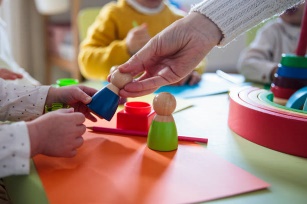 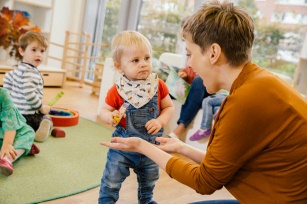 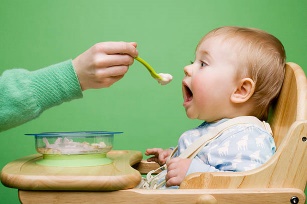 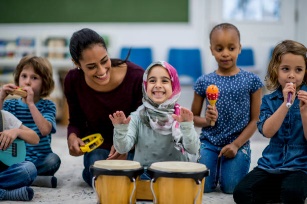 [Speaker Notes: Ik wil het graag hebben over de vele opleidingsmogelijkheden om een kinderbegeleider te worden.

Voordat we ingaan op de diverse opleidingspaden, wil ik kort stilstaan bij het belang van kinderbegeleiders in onze samenleving. Als kinderbegeleiders dragen we bij aan de vroege ontwikkeling van kinderen, we bieden een veilige en stimulerende omgeving waarin ze kunnen leren, verkennen en groeien. Onze rol gaat verder dan alleen oppassen; we zijn opvoeders, mentors en bronnen van liefde en ondersteuning voor de kinderen en gezinnen die we dienen.

Maar hoe word je eigenlijk een kinderbegeleider? Gelukkig zijn er talloze opleidingsmogelijkheden beschikbaar voor mensen die geïnteresseerd zijn in dit boeiende vakgebied. Vandaag zullen we een kijkje nemen naar enkele van deze opties, variërend van formele educatieve programma's tot praktijkgerichte trainingen.

Laten we dus samen ontdekken hoe we de volgende generatie kinderbegeleiders kunnen worden en zo een positieve impact kunnen hebben op het leven van jonge kinderen overal ter wereld.]
(alle) vele wegen leiden naar ….
[Speaker Notes: Vele wegen leiden naar Rome]
Verschillende leerpaden om kinderbegeleider te worden
Via secundair onderwijs
‘VOLTIJDS-niet-duaal’
Via beroepsopleiding vanuit Departement Werk en Sociale Economie:
 VDAB, SYNTRA
Via Tweedekansonderwijs
Centra VolwassenenOnderwijs (CVO)
Via secundair onderwijs
‘Voltijds-DUAAL’
Via beroepsopleiding CVO
Via Examencommissie secundair onderwijs
Vlaamse overheid (AHOVOKS)
Eerder Verworven Competenties (EVC)
Let’s go!
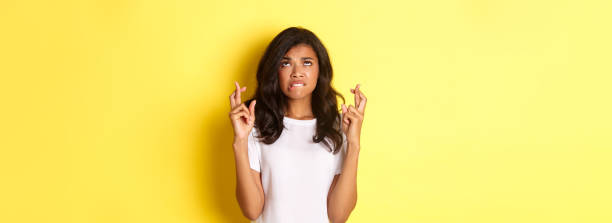 De Vlaamse kwalificatiestructuur
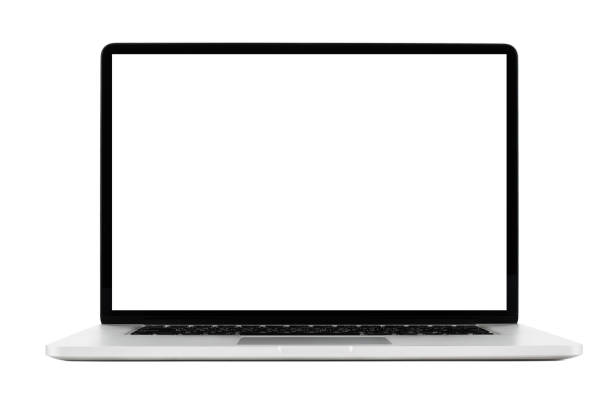 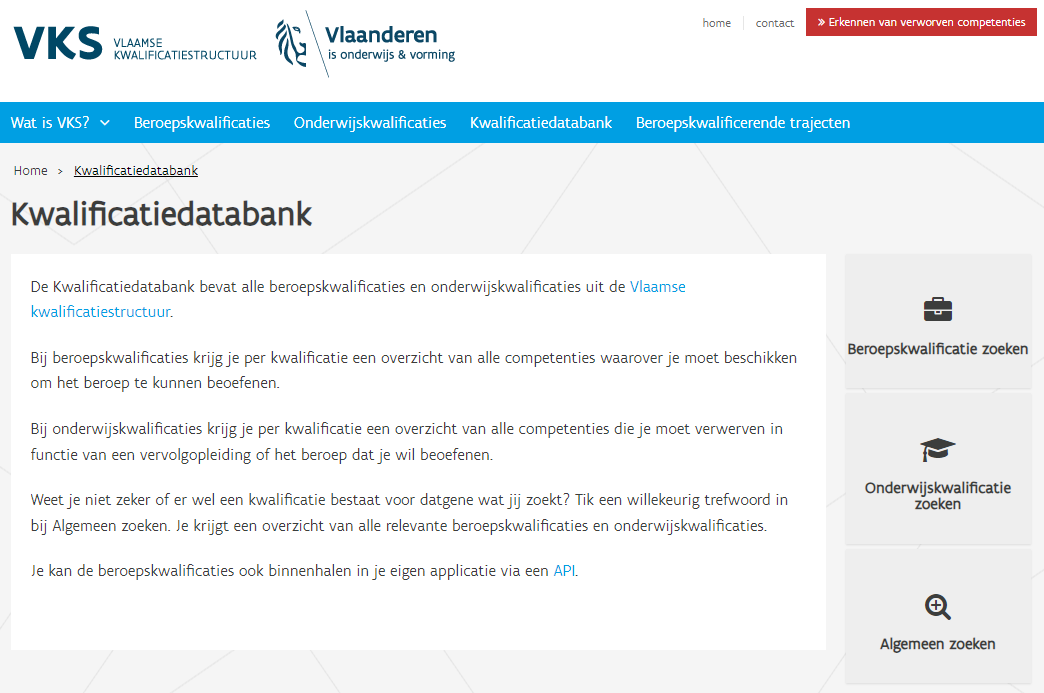 Alle kennis en vaardigheden zijn gebaseerd op een beroepskwalificatie
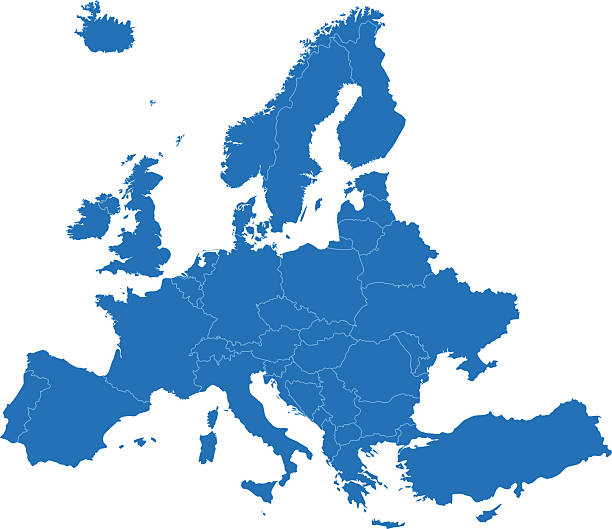 Waarom VKS?
Kwalificaties die:
  - transparant,
 - vergelijkbaar,
 - overdraagbaar zijn.
VKS: beroepskwalificaties en onderwijskwalificaties
Een onderwijskwalificatie (OK) geeft weer wat je moet kennen en kunnen om verdere studies aan te vatten, te functioneren in onze maatschappij of een bepaald beroep uit te oefenen.
Link naar website VKS: onderwijskwalificaties
Een beroepskwalificatie (BK) bepaalt wat je moet kennen en kunnen om een bepaald beroep uit te oefenen.
Link naar website VKS: beroepskwalificaties
! Een BK kan je verwerven via:
- onderwijs
- opleiding
- EVC
! Per VKS-niveau kan je een onderwijskwalificatie behalen

! Een OK kan je enkel via onderwijs verwerven
Onderwijskwalificaties:
website VKS: kwalificatieniveaus
vanaf ‘23-’24:
- studierichtingen 3de gr Doorstroomfinaliteit
- studierichtingen 3de gr Dubbele finaliteit

Vanaf ’25-’26:
Zevende leerjaar gericht op doorstroom naar bachelor in het hoger onderwijs (voorheen ‘naamloos jaar’)
Vanaf ‘23-’24:
- studierichtingen 3de gr arbeidsmarktfinaliteit
Vanaf ’25-’26:
! ‘Zevende leerjaren gericht op doorstroom naar de arbeidsmarkt’ = Beroepskwalificatie, géén onderwijskwalificatie
Beroepskwalificatie:
: wordt opgemaakt door de sector. Bijvoorbeeld voor de BK’s kinderbegeleider waren deze partners mede-indieners van het BK-dossier:
Vlaams Instituur voor Vorming in Opleiding (VIVO)
Opgroeien (vroegere ‘Kind en Gezin’)
VDAB
Vlaams Welzijnsverbond
Federatie Sociale Ondernemingen (SOM)
Gezinsbond
Vereniging voor Vlaamse Steden en Gemeenten
Solidariteit voor het Gezin
Zorgnet-Icuro
…
: Bevat competenties (Kennis, vaardigheden en attitudes), contextfactoren, mate van autonomie en verantwoordelijkheden
: Bevat de gehanteerde referentiekaders en verwijzingen naar de regelgeving
Beroepskwalificatie: voorbeeld BK Kinderbegeleider baby’s en peuters
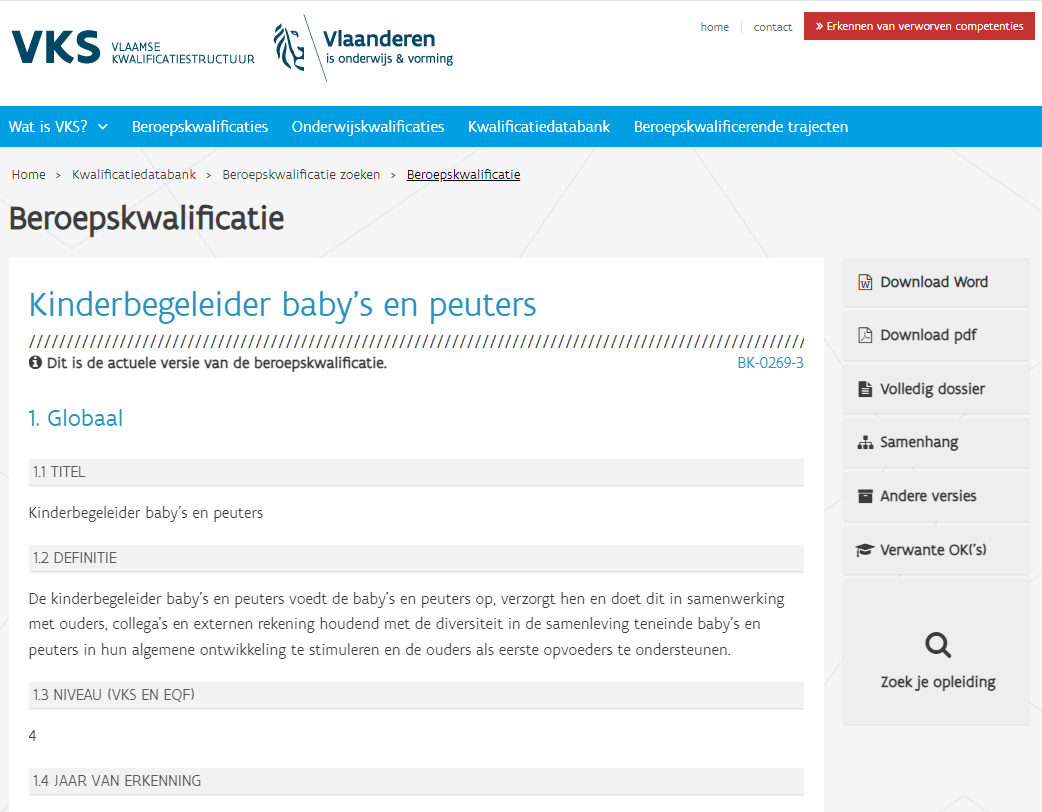 Beroepskwalificatie: voorbeeld BK Kinderbegeleider baby’s en peuters
competentie
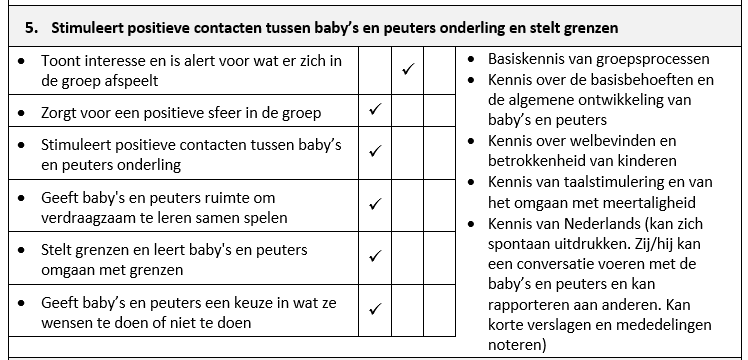 vaardigheden
kenniselementen
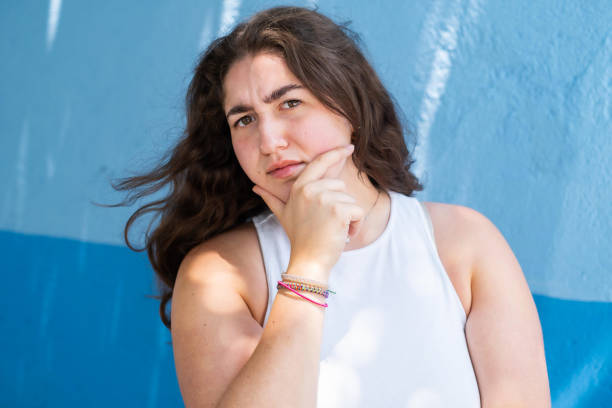 Vragen?... Of verder
Leerpad: het secundair onderwijs
Via secundair onderwijs
‘VOLTIJDS-niet-duaal’
Se-n-se: 
- Animatie in de ouderenzorg
- Leefgroepenwerking
- Tandartsassistent
Specialisatiejaar:
- Personenzorg
- Thuis- en bejaardenzorg/zorgkundige
Diploma Secundair Onderwijs
[Speaker Notes: Alle studierichtingen van de 3de graad komen in aanmerking om in de kinderopvang te werken]
Leerpad: het secundair onderwijs
Via secundair onderwijs
‘VOLTIJDS-niet-duaal’
Zevende leerjaar gericht op de arbeidsmarkt:
- BK Kinderbegeleider
- BK Zorgkundige/verzorgende
- BK Persoonsbegeleider
- BK Medisch Administratief Assistent
- BK Tandartsassistent
Zevende leerjaar gericht op doorstroom
(vroegere ‘naamloos leerjaar’)
-> OK4
[Speaker Notes: Modernisering: principe dat in elke studierichting van dubbele en van arbeidsmarktfinaliteit een of meerdere BK’s zitten
Keuze om kinderbegeleiding naar dub fin te hevelen
Keuze van sector en onderwijsverstrekkers om selectie van doelen uit die BK’s in curriculum te steken (ter vob op 7de leerjaar)

7de leerjaren vanaf ’25-’26]
Leerpad: het secundair onderwijs
Via secundair onderwijs
‘Voltijds-DUAAL’
Specialisatiejaar:
- Personenzorg
- Thuis-en bejaardenzorg/zorgkundige
- Duaal kinderbegeleider
- Duaal Verzorgende/zorgkundige
Se-n-se: 
- Animatie in de ouderenzorg
- Leefgroepenwerking
- Tandartsassistent
Diploma Secundair Onderwijs
Leerpad: het secundair onderwijs
Via secundair onderwijs
‘Voltijds-DUAAL’
Zevende leerjaar gericht op de arbeidsmarkt:
- BK Kinderbegeleider DUAAL
- BK Zorgkundige/verzorgende DUAAL
- BK Persoonsbegeleider
- BK Medisch Administratief Assistent
- BK Tandartsassistent
Zevende leerjaar gericht op doorstroom
(vroegere ‘naamloos leerjaar’)
-> OK4
Leerpad: Tweedekansonderwijs CVO
Via Tweedekansonderwijs
Centra VolwassenenOnderwijs (CVO)
Via beroepsopleiding CVO
Website FederatieTweedekansonderwijs
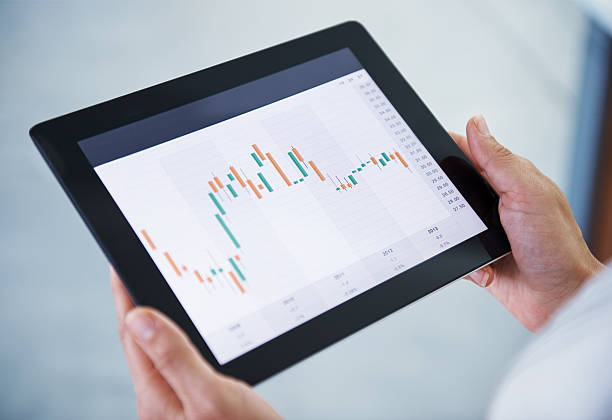 Beroepsopleiding:
Kinderbegeleider Baby’s en Peuters
Kinderbegeleider Schoolgaande kinderen
+
Aanvullende Algemene Vorming (AAV)

= Diploma secundair onderwijs
Leerpad: Examencommissie
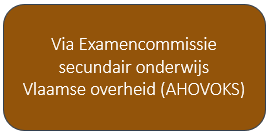 https://examencommissiesecundaironderwijs.be/flexibele-diplomatrajecten
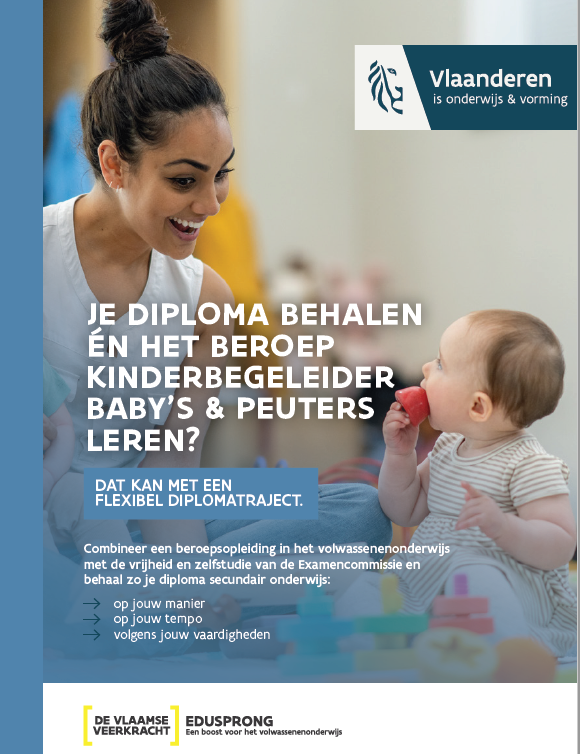 Diploma behalen via de examencommissie (of in een CVO, of een combinatie van beide)
Wat?
Mogelijk voor: 
BK Baby’s en peuters
BK schoolgaande kinderen
Algemene vakken?
ofwel examencommissie 
ofwel in CVO 
ofwel een combinatie van beide

Beroepsgerichte vakken 
 enkel in CVO
Leerpad: beroepsopleiding VDAB, SYNTRA
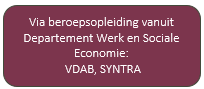 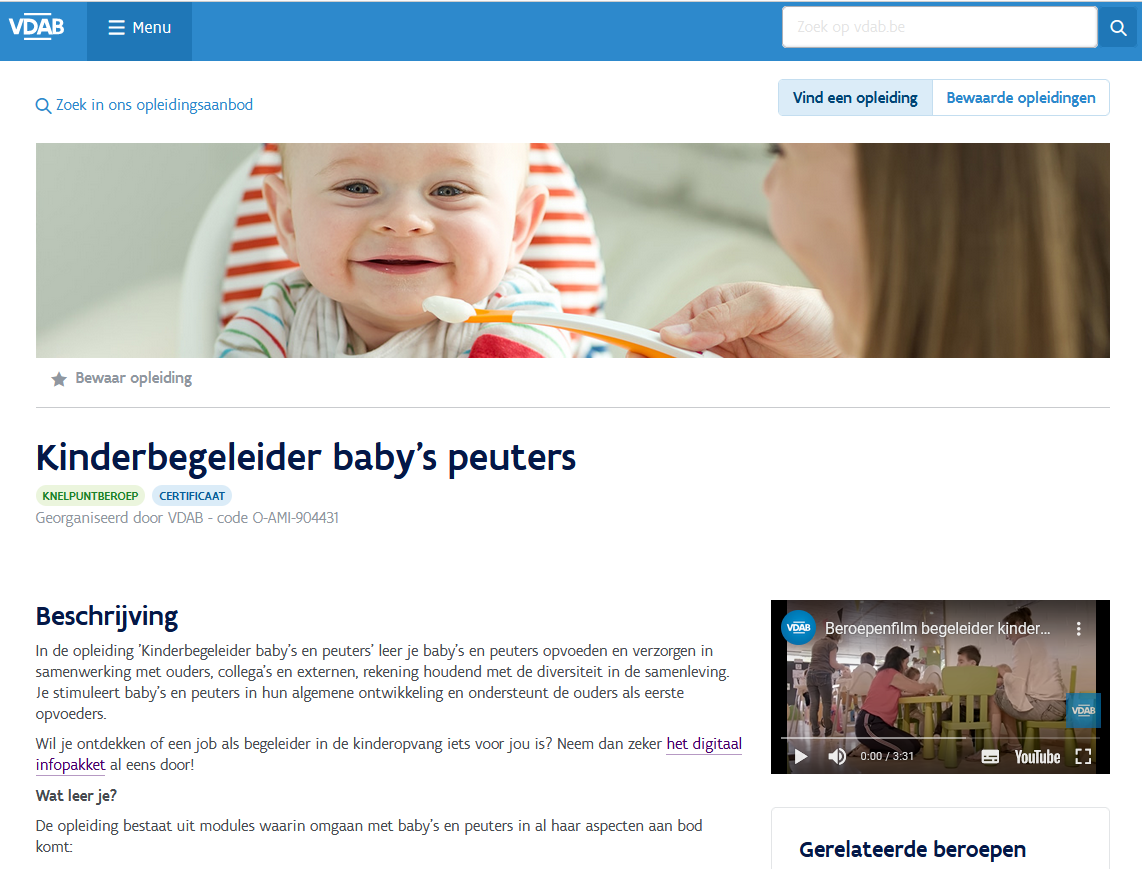 Vaak in samenwerking met CVO’s
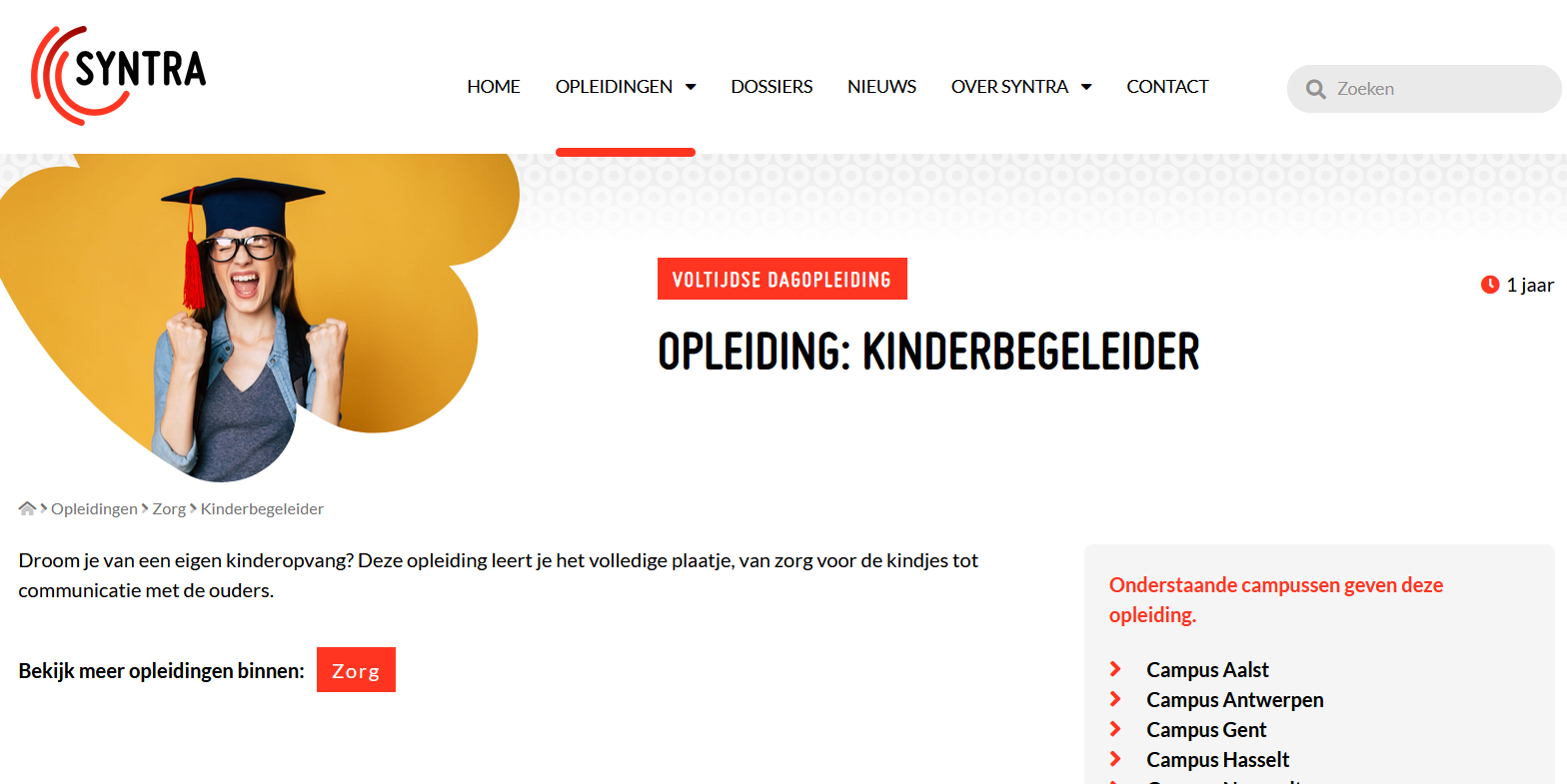 Op eigen lesplaatsen
Leerpad: assessment EVC + …
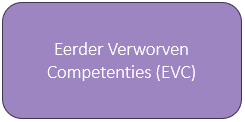 website: 'erkennen van verworven competenties'
Je ervaring van uit het werkveld aantonen door middel van een praktijkproef, een rollenspel en een interview.
Wat?
In een EVC-testcentrum (= CVO’s)
Waar?
1,5 dag
Verschillende tests in zowel simulatieomgeving als in een authentieke context
Obv de competenties van de beroepskwalificatie
Hoe?
Bewijs van beroepskwalificatie: je hebt de hele beroepskwalificatie behaald.
Bewijs van competenties: je hebt een aantal (losse) competenties uit de beroepskwalificatie behaald.
Bewijs van deelkwalificatie: je hebt een (samenhangend) deel van de beroepskwalificatie behaald.
Kwalificatie:?
[Speaker Notes: Een succesvol afgerond traject levert één van deze kwalificatiebewijzen op:
Bewijs van beroepskwalificatie: je hebt de hele beroepskwalificatie behaald.
Bewijs van competenties: je hebt een aantal (losse) competenties uit de beroepskwalificatie behaald.
Bewijs van deelkwalificatie: je hebt een (samenhangend) deel van de beroepskwalificatie behaald.
Alle bewijzen zijn officieel erkend door de Vlaamse overheid. 
Een kwalificatiebewijs is niet hetzelfde als een diploma. Het gaat in beide gevallen om een officieel erkend bewijs van wat je al kent en kunt. De benaming is anders omdat je bij een diploma ook geslaagd bent voor een algemeen vormend deel dat bestaat uit taal, wiskunde enz. Bij een kwalificatiebewijs is dat niet het geval.]
Wie moet wat kunnen?
Via beroepsopleiding CVO
Via secundair onderwijs
‘VOLTIJDS’ en voltijds DUAAL
Via beroepsopleiding VDAB, SYNTRA
Via Tweedekansonderwijs
Centra VolwassenenOnderwijs (CVO)
Eerder Verworven Competenties (EVC)
Via Examencommissie secundair onderwijs
Vlaamse overheid (AHOVOKS)
BEROEPSKWALIFICATIE
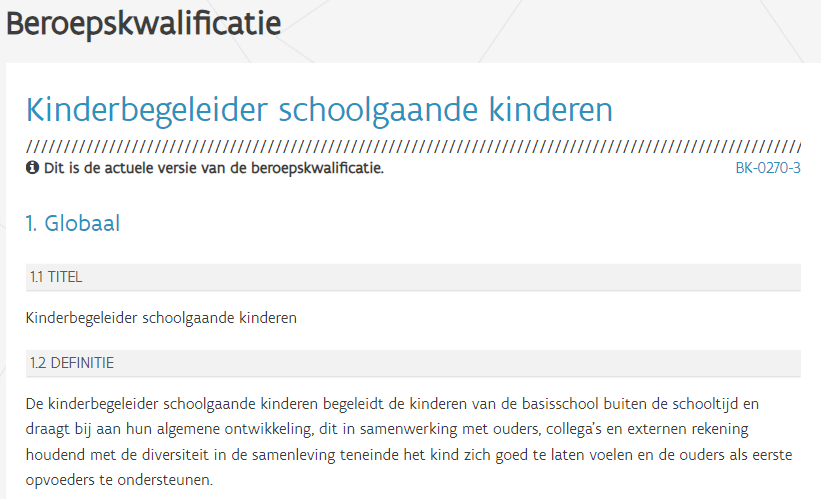 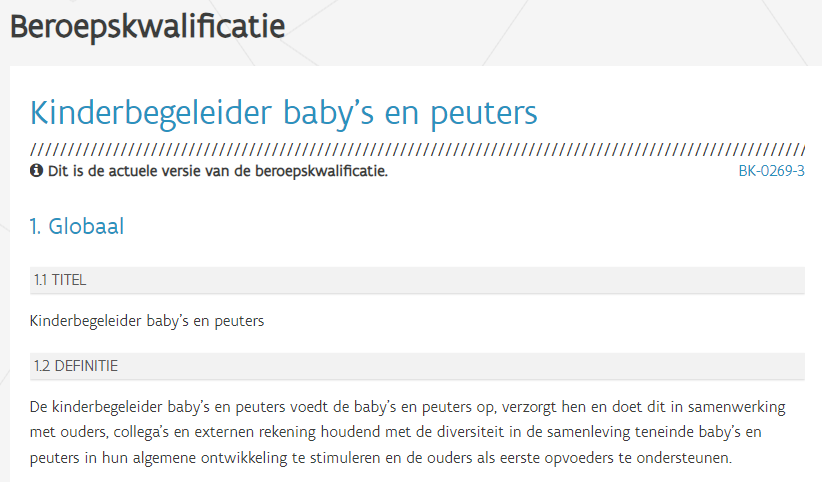 [Speaker Notes: Hier nog aanvullen]
Wie moet wat kunnen?
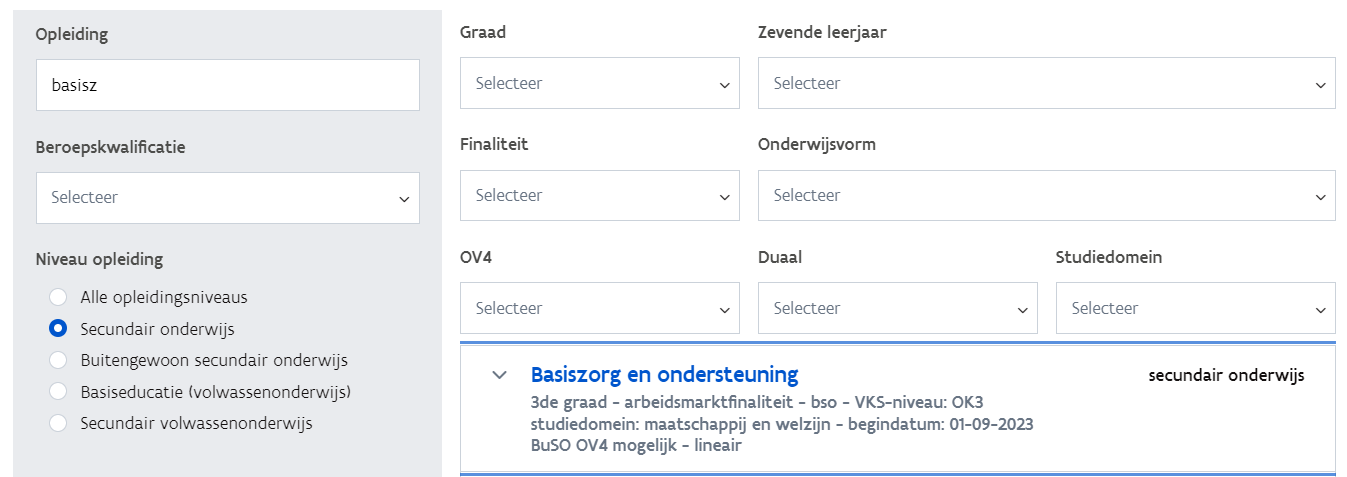 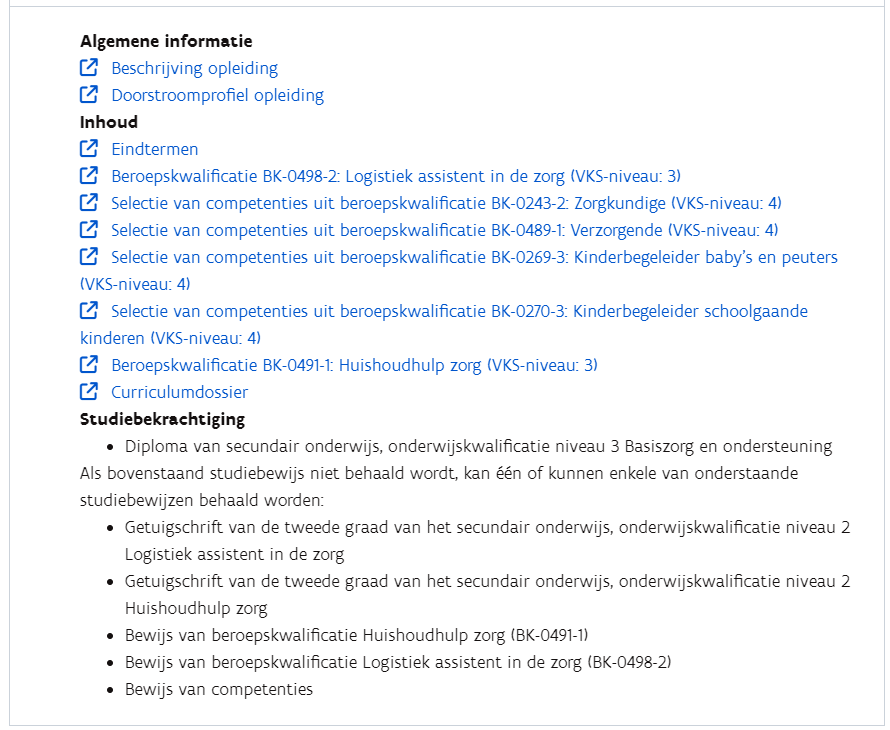 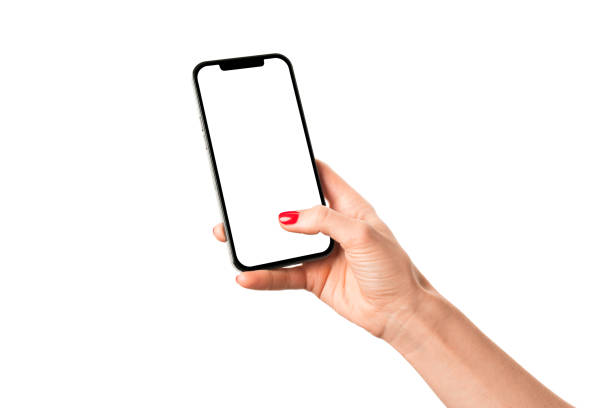 www.opleidings
inhouden-
app
Wie moet welk diploma hebben?
link naar website 'kind en gezin': met welke diploma's en getuigschriften kan je in de kinderopvang werken
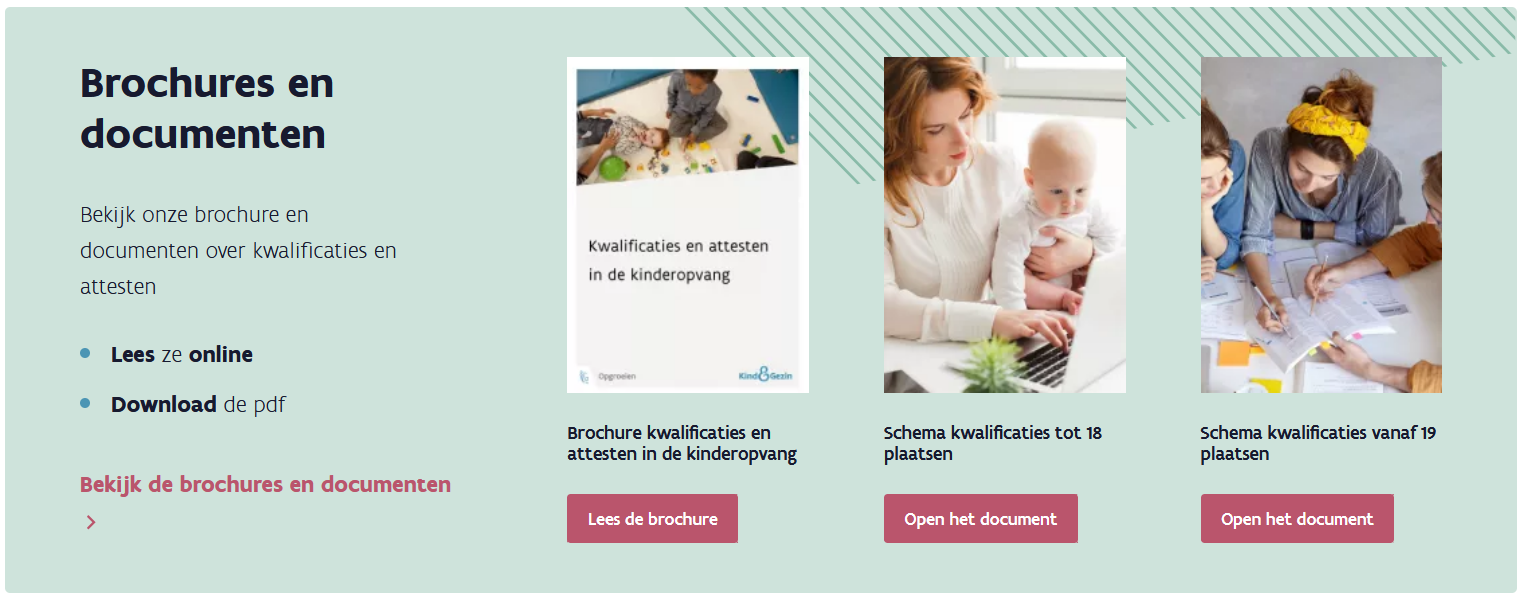 [Speaker Notes: Hier nog aanvullen]
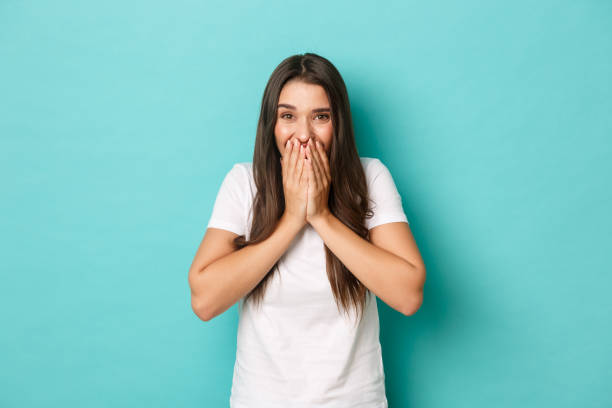 Blik op de toekomst:


Nieuw BK: educatieve medewerker voor jonge kinderen



Wat vinden jullie van de huidige Beroepskwalificaties?


…
elisabeth.serreyn@ond.vlaanderen.be